Corpus linguisticsan introduction
Key points
Basic notions 
 historical development: two competing approaches
 Types of corpus
 Exploiting a corpus
 Resources
Basic notions
Corpus: A collection of naturally occurring language text, chosen to characterise a state or variety of language (Sinclair)
 A collection of linguistic data, either written text or a transcription of recorded data, which can be used as starting-point of linguistic description or as a means of verifying hypotheses about a language (Dictionary of linguistics and phonetics)
What is a corpus?
Large body of evidence typically composed of attested language use (McEnery)
 Usually a corpus is in machine-readable format and is ideally viewable and analysable through (a single) software package
 The word corpus comes from Latin body and the plural is corpora
“If it happens once, you don't know anything. If it happens twice, it suggests further investigation. If it happens three or more times, then you have something to write about!”
History
We have to split the history in two periods: before Chomsky and after Chomsky
 Before Chomsky, methods similar to the ones in corpus linguistics were used  (empiricism)http://www.ling.lancs.ac.uk/monkey/ihe/linguistics/corpus1/1fra1.htm
Early corpus linguistics
Before Chomsky
 Computers were not available so it was difficult to analyse large collections of text
 Studies of child language using diaries kept by parents
 Spelling conventions in a German corpus of 11 million words 
 Foreign language pedagogy
Early corpus linguistics (II)
All the work of early corpus linguistics was underpinned by two fundamental, yet flawed assumptions: 
The sentences of a natural language are finite. 
The sentences of a natural language can be collected and enumerated. 
 Most linguists saw the corpus as the only source of linguistic evidence in the formation of linguistic theories
Chomsky
Between 1957 and 1965 Chomsky changed the direction of linguistics from empiricism towards rationalism
“Any  natural corpus will be skewed. Some sentences won’t occur because they are obvious, other because they are false, still others because they are impolite. The corpus, if natural, will be so wildly skewed that the description would be no more than a mere list” (Chomsky, 1962)

 Introspection started to be used instead
Problems with introspection
Naturally occurring data is observable and verifiable by everyone.
 Introspective data is artificial. 
 Human beings have only the vaguest notion of the frequency of a construct or a word.
The revival of corpus linguistics
The research in corpus linguistics was continued in small centres
 The hardware still imposed some restrictions, the real development will start in the 80s
 Fields like computational linguistics were not interested to use corpora
Fillmore’s description of the two approaches
The corpus linguist : " He has all the primary facts that he needs, in the form of a corpus of approximately one zillion running words, and he sees his job as that of deriving secondary facts from his primary facts. At the moment, he is busy determining the relative frequencies of the eleven parts of speech as the first word of a sentence versus the second word of a sentence.”
Goals of corpus linguistics
Chomskyan linguistics
‘Langue’ (competence)
Ideal speaker/hearer
Language = innate mental faculty
Intuitive evidence
Universals
Grammar
Corpus linguistics
‘Parole’ (performance) 
Complexity/variation
Language = social   phenomenon 
Empirical evidence
Differences
Meaning
Types of corpora
Written vs Spoken
General vs Specialised
e.g. ESP, Learner corpora
Monolingual vs Multilingual 
e.g. Parallel, Comparable
Synchronic vs Diachronic; Monitor
Annotated vs Unannotated
Written corpora
Specialised corpora
Other examples of available corpora
Ways to exploit a corpus
Word (token) / types frequency lists
 N-grams
 Concordances 
 Collocations/collegations 
 Specially designed programs (especially when the corpus is annotated)
Frequency lists
are lists which indicates the words which appear in a corpus and their frequency
 they provide a survey of the corpus
 a frequency list becomes more meaningful when compared with other lists
 they remove a word from its contexts
N-grams
groups of N words which appear in sequence in the text
 they are presented using frequency lists
 good way to identify recurring/specific expressions for a corpus
 provide limited context for the words
Concordances
show words in the context they appear
 usually they are obtained using special programs which allow to manipulate the lists of concordances
 KWIC (Key Word In Context) is the most common format
Example of concordance output (from MonoConc)
Langue - Parole
Langue
paradigmatic
famous boots. On the stroke of full time the          
     Stoke the lead on the stroke of half-time with a goal  
   Smith sin-binned on the stroke of half-time, added a     
 clinched their win on the stroke of lunch after resuming   
 chase by declaring on the stroke of lunch. <p> With a lead 
   expectant crowd, on the stroke of midday. The bird       
   hour began not upon the stroke of midnight but upon the  
  of midnight but upon the stroke of noon. There was,       
 booked in advance. On the stroke of seven, a gong summons  
           Promptly on the stroke of six 'clock, the chooks 
     from Edinburgh on the stroke of the Millennium.        
				Parole                                                               			syntbagmatic
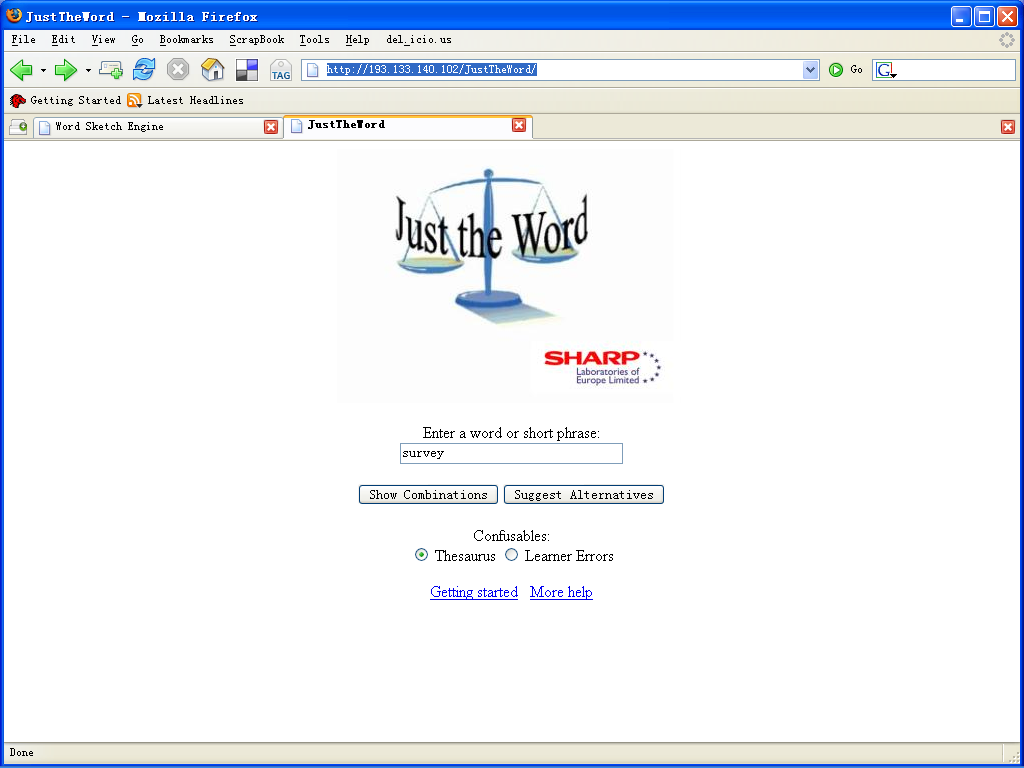 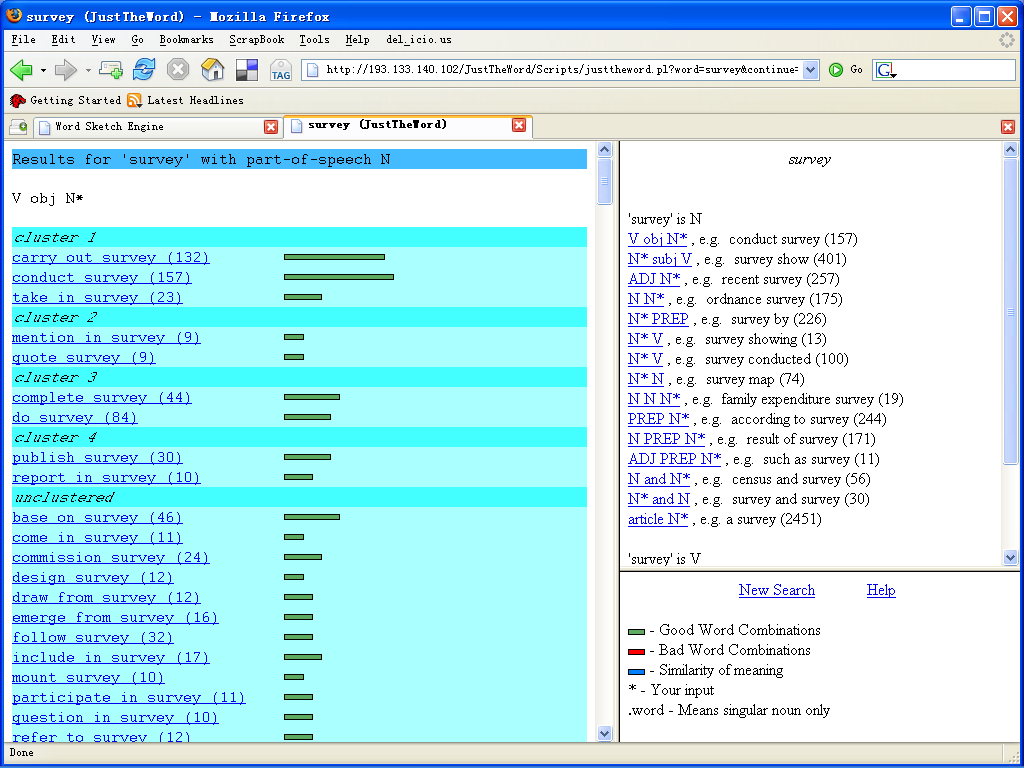 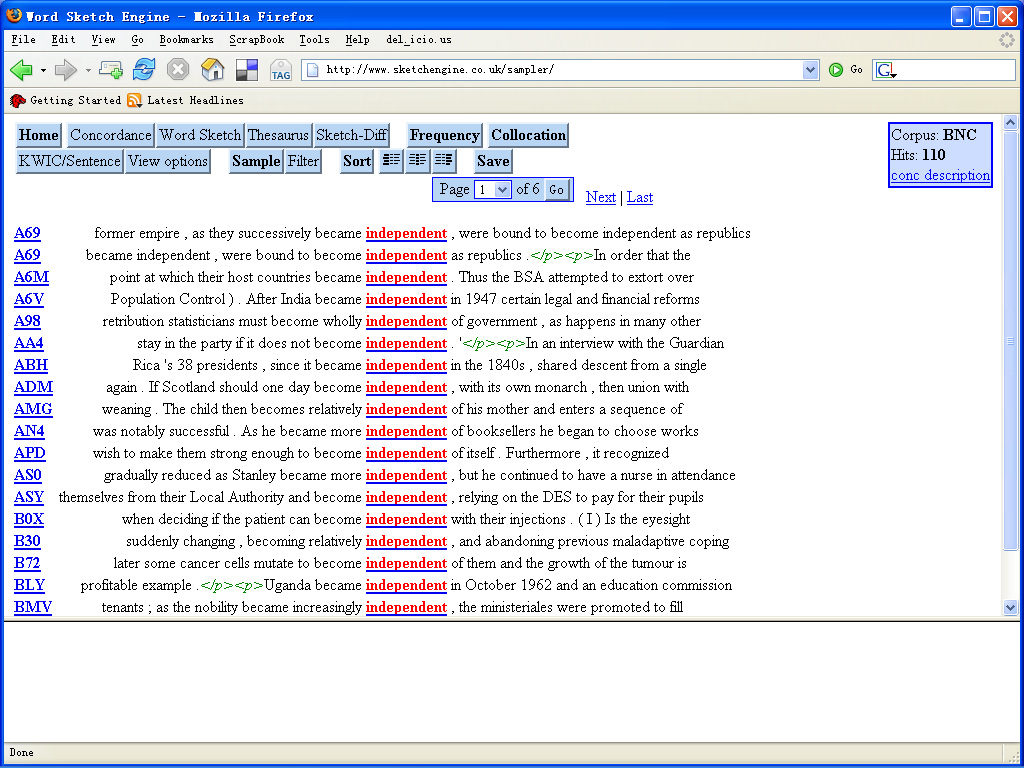 Collocations
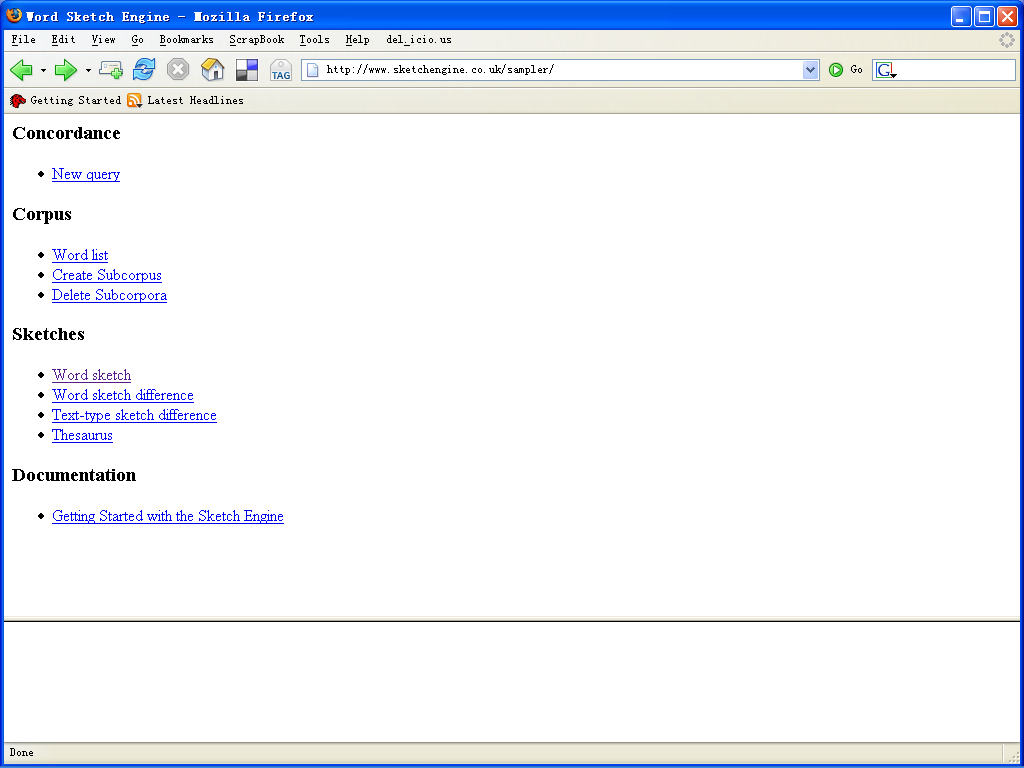 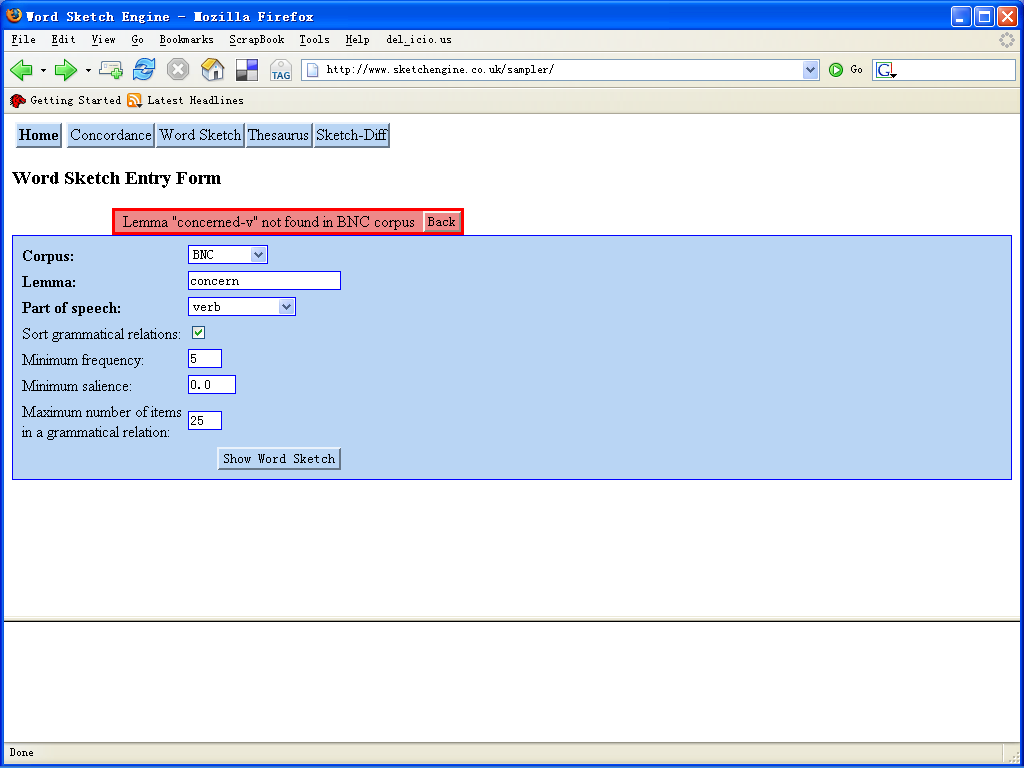 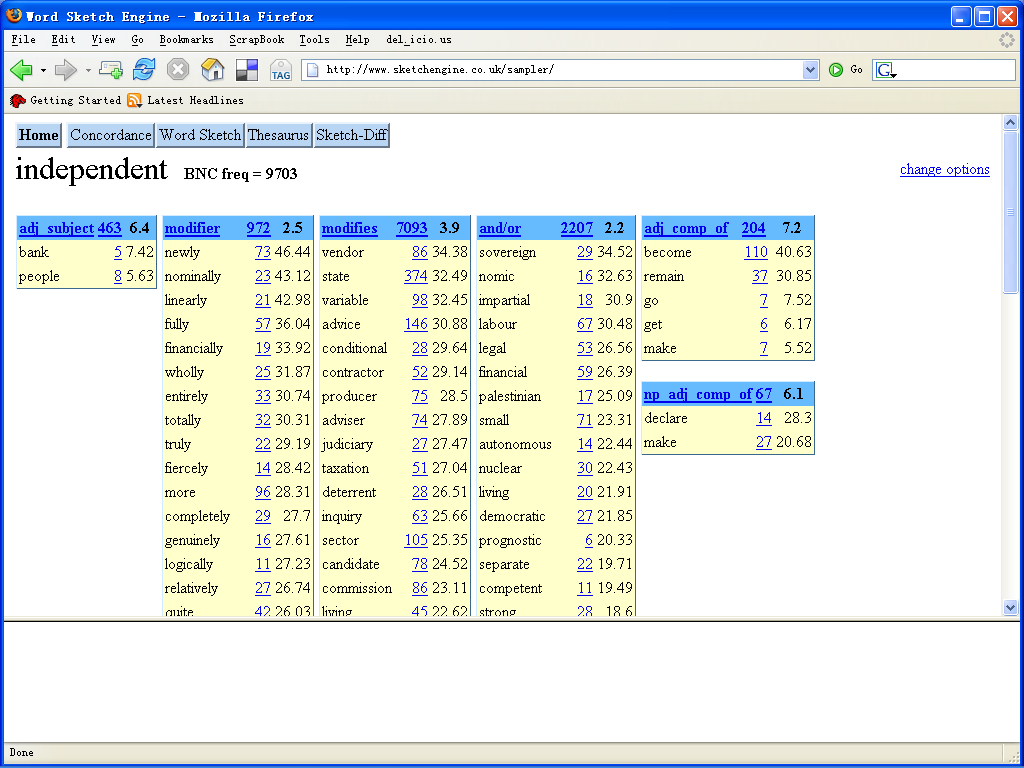 collocation = the occurrence of two or more words within a short space of each other in text
 the collocates are extracted using a window to the left and right of a specified word
 can be used to further analyse the context of a word 

http://www.sketchengine.co.uk/sampler/
What can we do with a corpus?	－－Two broad approaches
Corpus-based approaches: hypotheses are checked against a corpus
 Corpus-driven approaches: hypotheses are drawn from the corpus
Concordance
Test hypothesis
Testing new hypothesis
Posit a hypothesis
-le is a separate morpheme for the concept of future.
Find all occurrences of “le” in the wordforms of the corpus.
Fields where corpora are used
Lexicography to design dictionaries
 Language studies (relations between languages, differences between genre, evolution of the language)
 Computational linguistics (training and testing methods)
 Language teaching (learner’s corpora)
 Cultural studies, psycholinguistics
Web as a corpus
The Web can be very useful source of texts
 The Web is very helpful for languages other than English
 Quite often there is not control on the language which is investigated therefore filtering (if possible) is necessary
Existing corpora
Brown Corpus/LOB corpus
Bank of English
Wall Street Journal, Penn Tree Bank, BNC, ANC, ICE, WBE, Reuters Corpus
Canadian Hansard: parallel corpus English-French
York-Helsinki Parsed corpus of Old Poetry
Tiger corpus – German
CORII/CODIS - contemporary written Italian
MULTEX 1984 and The Republic in many languages
Almaty Corpus of Kazakh Langauge
References
Karin Aijmer and Bengt Altenberg (1991) English corpus linguistics, Longman
Duglas Biber, Susan Cnrad and Randi Reppen (1998) Corpus linguistics, Cambridge University Press
Graeme D. Kennedy (1998) An introduction to corpus linguistics, Longman
Tony McEnery and Andrew Wilson (1996) Corpus linguistics, Edinburgh University Press
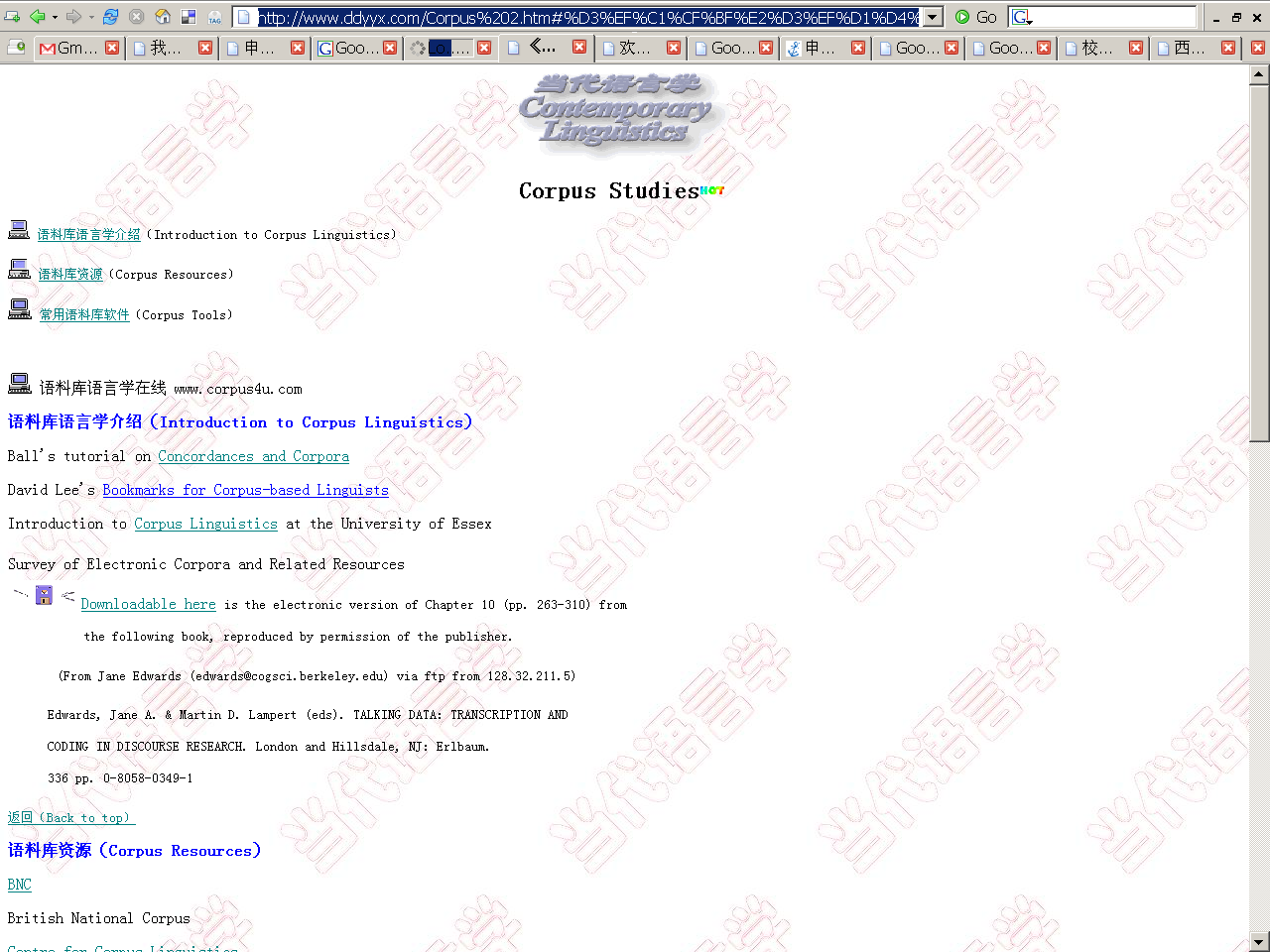 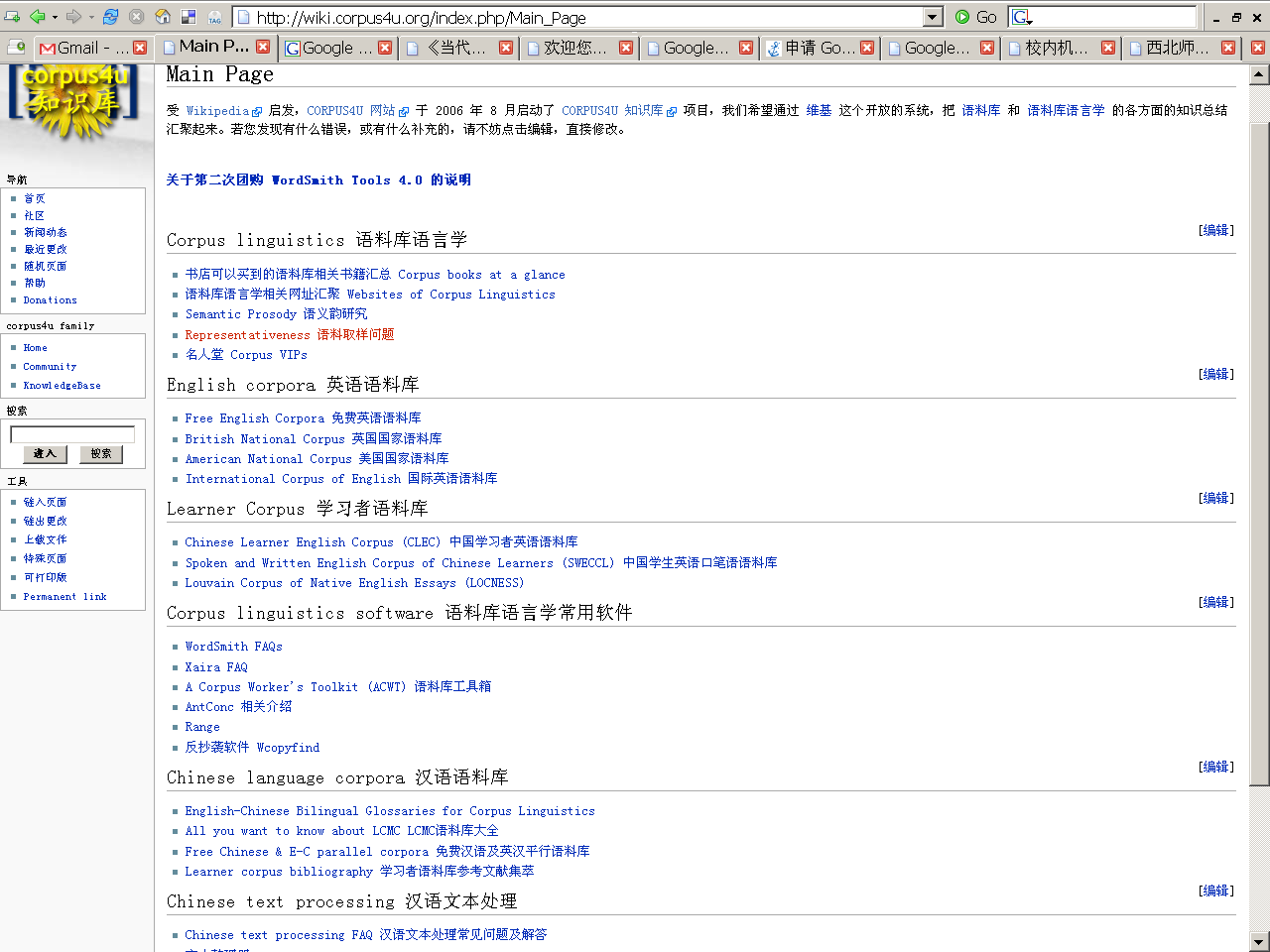 Online resources
语料库语言学在线
http://www.corpus4u.com/
语料库语言学与英语教育教学
http://sfs.scnu.edu.cn/corpus4u/
 
ConCapp
http://panda.nhce.edu.cn/corpus4u/tools/concord/wconcord.rarBNC：http://sara.natcorp.ox.ac.uk/lookup.html 
CLEC: http://www.clal.org.cn/corpus/ChiSearchEngine.aspx
CHILDES: http://childes.psy.cmu.edu/